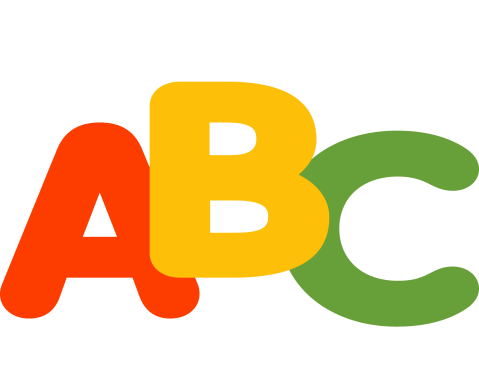 臺北市大同國小 110學年度下學期二年級 跨文化閱讀教學計畫
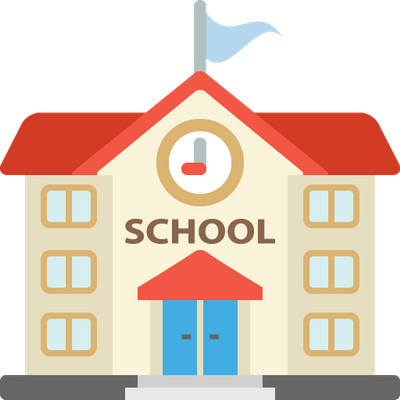 任課老師: 葉蕙芬
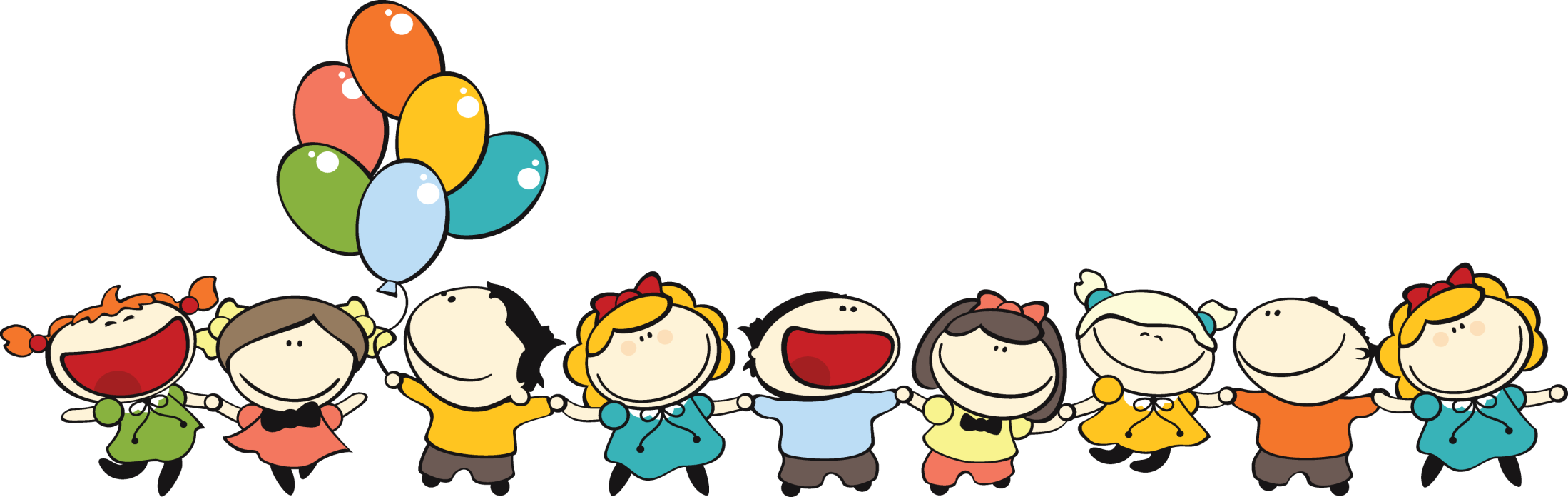 2022/2/14
1
任課教師: 葉蕙芬/ Sabrina
 Email: littleboy.s48@gmail.com 
使用教材: Everybody UP  starter (2nd edition)
補充教材: 學習單、
              英語繪本導讀 : 如Dim Sum (外師介紹)
、
              網路資源，如:影片、歌曲、線上自我測驗…
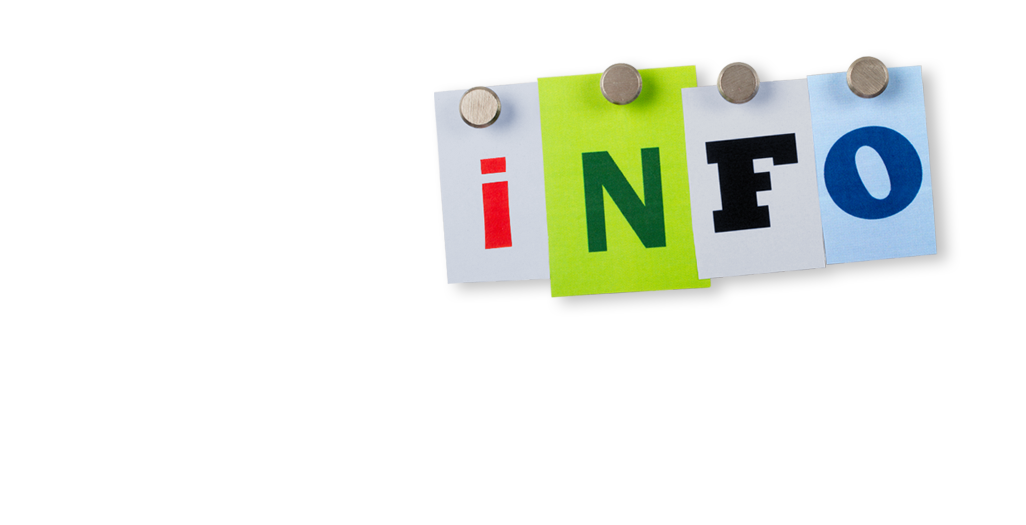 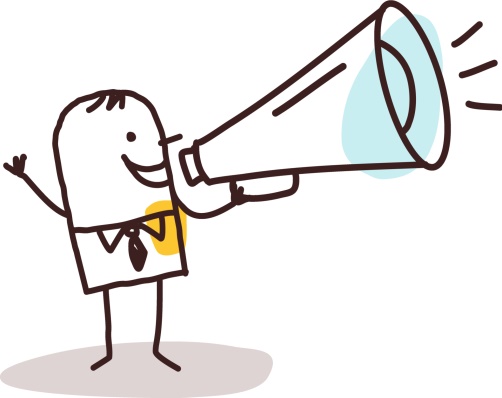 2021/9/1
2
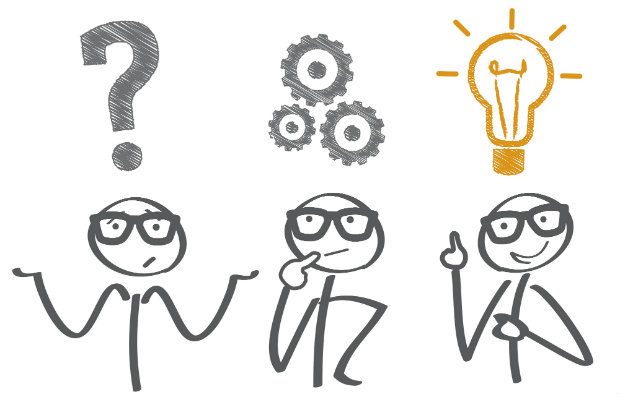 教學理念
營造自發、互動、共好的快樂學習環境
設計多元、延伸課程，培養文化理解與國際視野
鼓勵學生發表，建立學生自信心與學習力
利用分組活動，培養孩子團體合作與領導的能力
2022/2/14
3
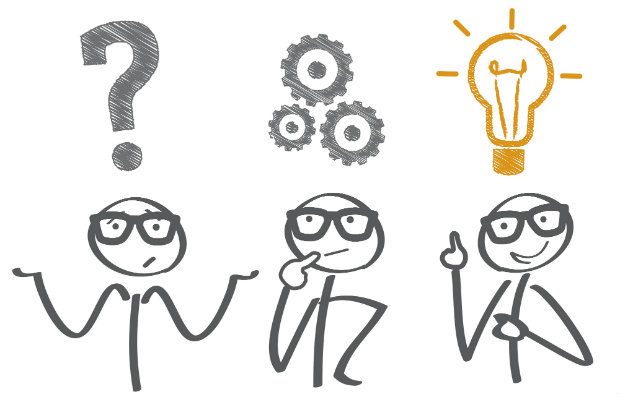 教學目標
能聽、說、讀、寫、辨識出 26 個字母大小寫。
能聽懂及說出簡易的教室用語、日常生活用語，並作適當的回應。 
能夠聽、說、讀、寫、辨識所學(Unit5-Unit8)單字及句型。
能夠閱讀簡單的故事或短文。
藉由多元活動能培養自身對英語學習的興趣、態度
利用補充教材與活動，了解國外節慶習俗。
能增加自己的文化理解與國際視野。
2022/2/14
4
課堂活動
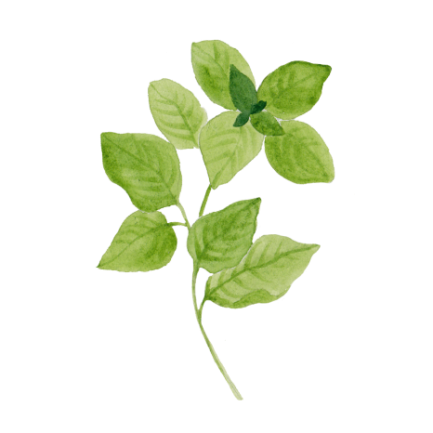 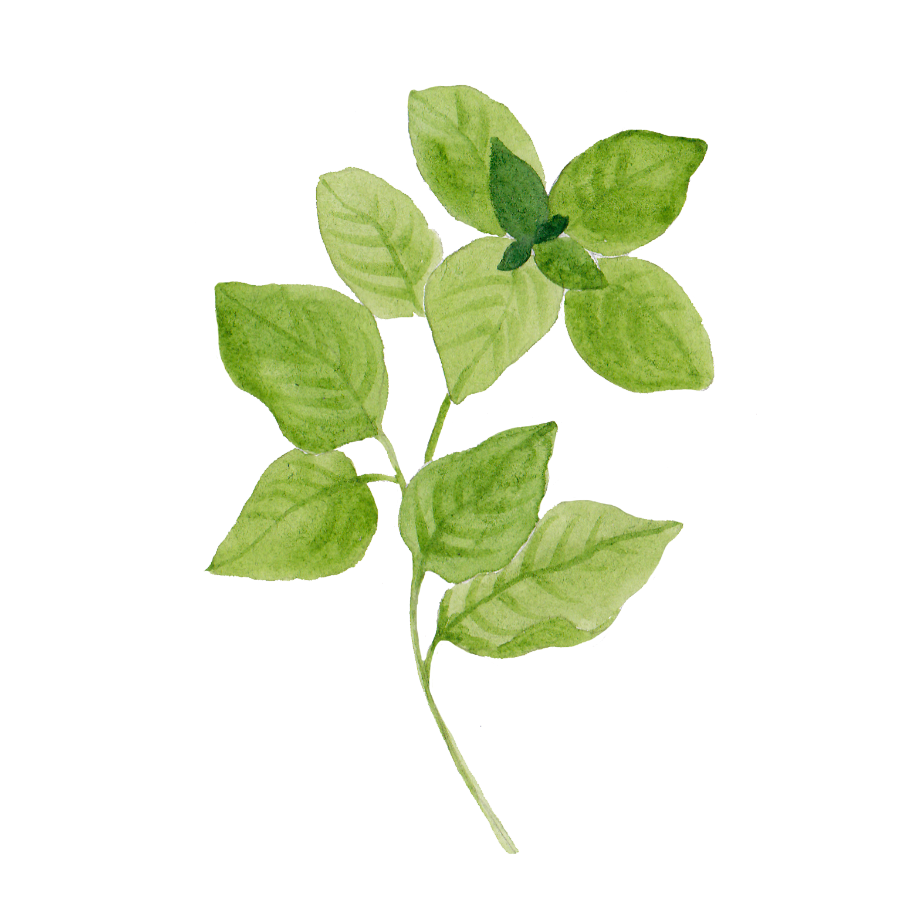 影視
教學
習作
練習本
2022/2/14
5
評量方式
Note: 若遇線上教學，評量項目比重會微調整，如以2-3份作業代替評量
2022/2/14
6
Christmas
進度規劃
期中評量階段
Unit 5 
Unit 6
check Up3

期末評量階段
Unit 7 
Unit 8 
check Up4
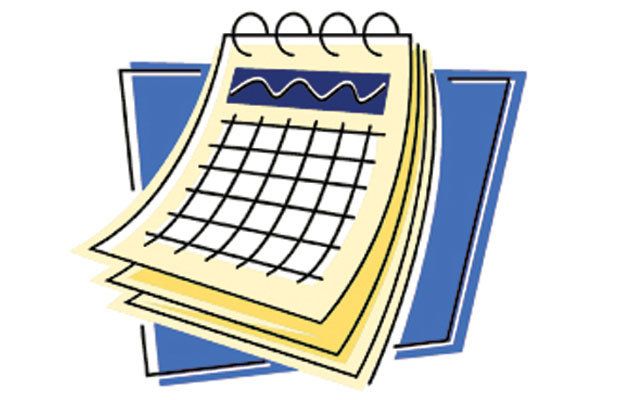 2022/2/14
7
親師生合作 創造三贏
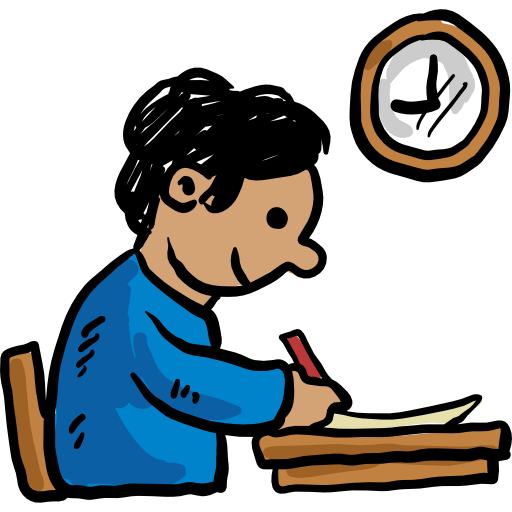 2022/2/14
8
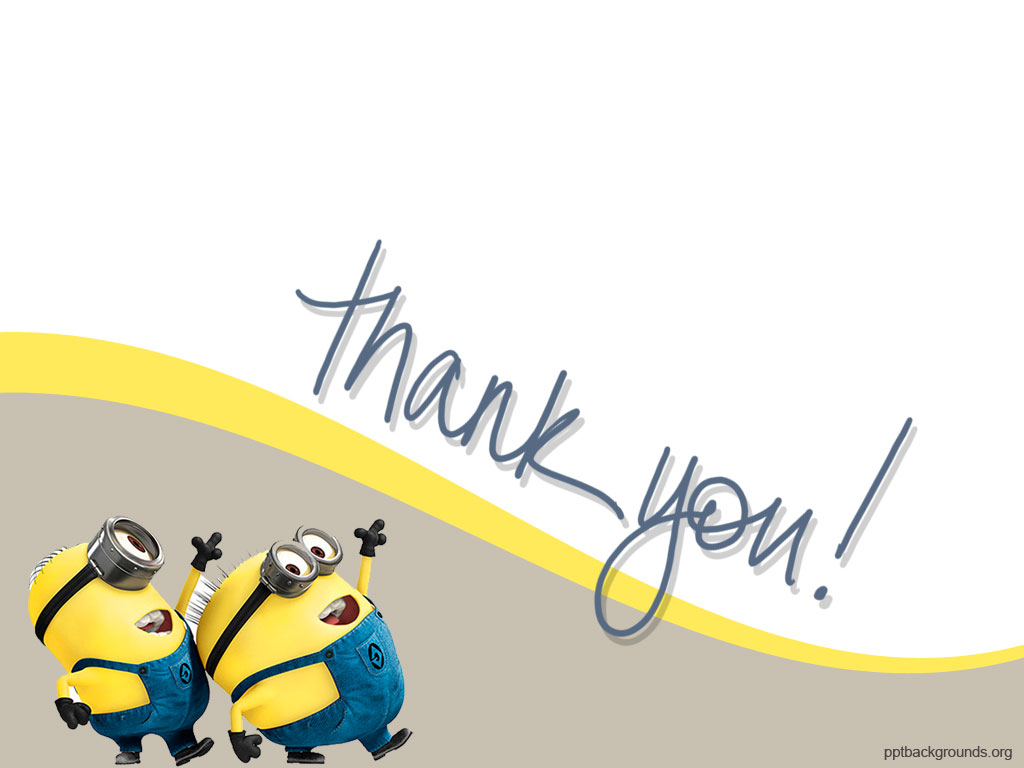 2022/2/14
9